SECure CURRICULUM AND VET   .TRAINING PACKAGE
MODULE 5
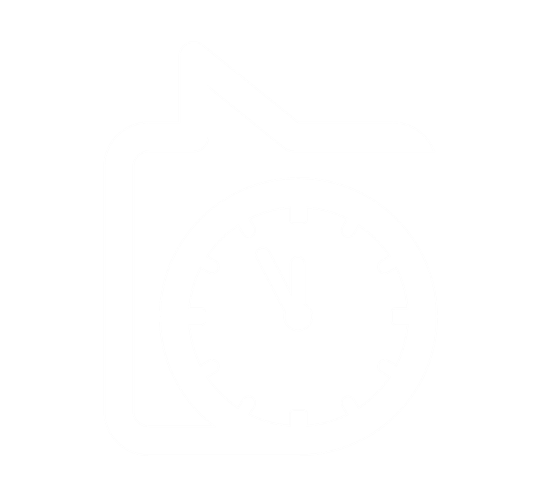 Understanding Financial & Liquidity Ratios & Insolvency as a Restructuring Approach
Why is our SECure CURRICULUM and VET TRAINING PACKAGE special ?
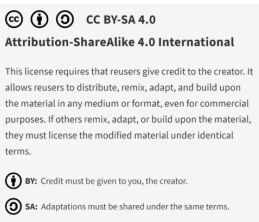 The SECure CURRICULUM AND VET TRAINING PACKAGE is the first holistic VET approach to address early crisis detection and resolution based on a framework specifically developed for SMEs. It does this by combining a curricula-based approach, which can be adopted in teaching and training by VET, with a modular approach, which is particularly useful for consultants and for use directly by SMEs and founders.
MODULE 01
THE FUNDAMENTALS
Based on the findings of the SECure International Early Warning System Learning Framework (IO1) , the SECure VET Package and learning model has been designed across six engaging training modules:-
What is a business crisis and what are early detection mechanisms?
Knowing when –an overview of the 3 phases on SME/business crisis - main stages, the pre-crisis, the management and response stage itself and the post-crisis
MODULE 02
A CRISIS THAT COMES FROM EXTERNAL UNAVOIDABLE FACTORS
You did not see this coming, it’s not usually something you’re prepared for, but once it happens, you wish you were, e.g.  natural crisis, weakening economy and calamities, market environment e.g., supply chains , technology related issues .
MODULE 03
A CRISIS THAT COMES FROM INTERNAL FACTORS
Management skills and culture, 
Product sales crisis, Customer base, dependency, relationships.
Data systems and tools of internal and external analysis within the business
Earnings and liquidity crisis
Operational crisis
Technology deficits – lack of skills and resources 
Organisational/personnel crisis
MODULE 04
LEADERSHIP CULTURE, STAKEHOLDER MANAGEMENT AND COMMUNICATIONS
MODULE 05
UNDERSTANDING FINANCIAL AND LIQUIDITY RATIOS & INSOLVENCY AS A RESTRUCTURING APPROACH
MODULE 06
EARLY WARNING SYSTEMS
As an SME with limited resources, how can you implement early warning systems that enable you to detect crises at an early stage before they take on dimensions that threaten the company's existence.
existence.
Understanding Financial and Liquidity Ratios and Insolvency as a Restructuring Approach
Understanding Financial and Liquidity Ratios
01
MODULE 05
02
Insolvency as a restructuring approach
This module will introduce learners to a thorough understanding of the financial and liquidity ratios as key to managing an SME through a crisis, or to avoid a crisis. It will bring learners through the fundamentals of insolvency as a restructuring approach, with a localised approach to insolvency across our partner countries.
01
Understanding Financial & Liquidity Ratios

Financial Ratios
Liquidity Ratios
Additional Financial Ratios
Managing Liquidity
Solvency Ratios
Examples Using Liquidity Ratios
Understanding Financial Ratios
Financial ratios are created with the use of numerical values taken from financial statements to gain meaningful information about a company. The numbers found on a company’s financial statements – balance sheet, income statement, and cash flow statement – are used to perform quantitative analysis and assess a company’s liquidity, leverage, growth, margins, profitability, rates of return, valuation, and more.
Financial ratios are grouped into the following categories:
01
02
04
03
05
Liquidity Ratios
Leverage Ratios
Profitability Ratios
Efficiency Ratios
Market Value Ratios
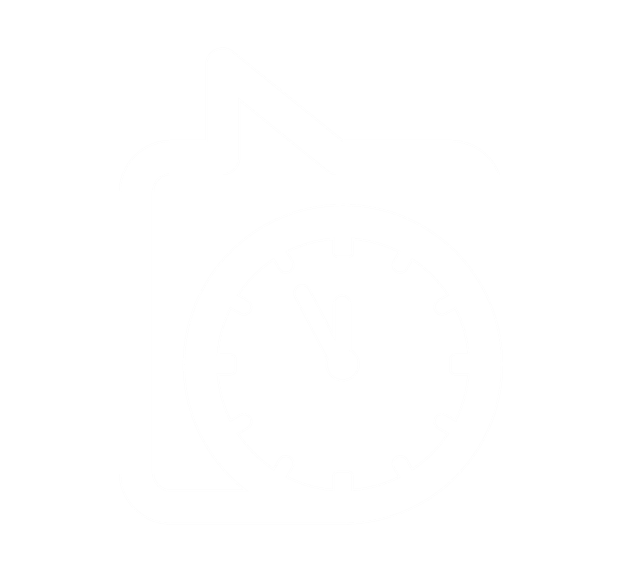 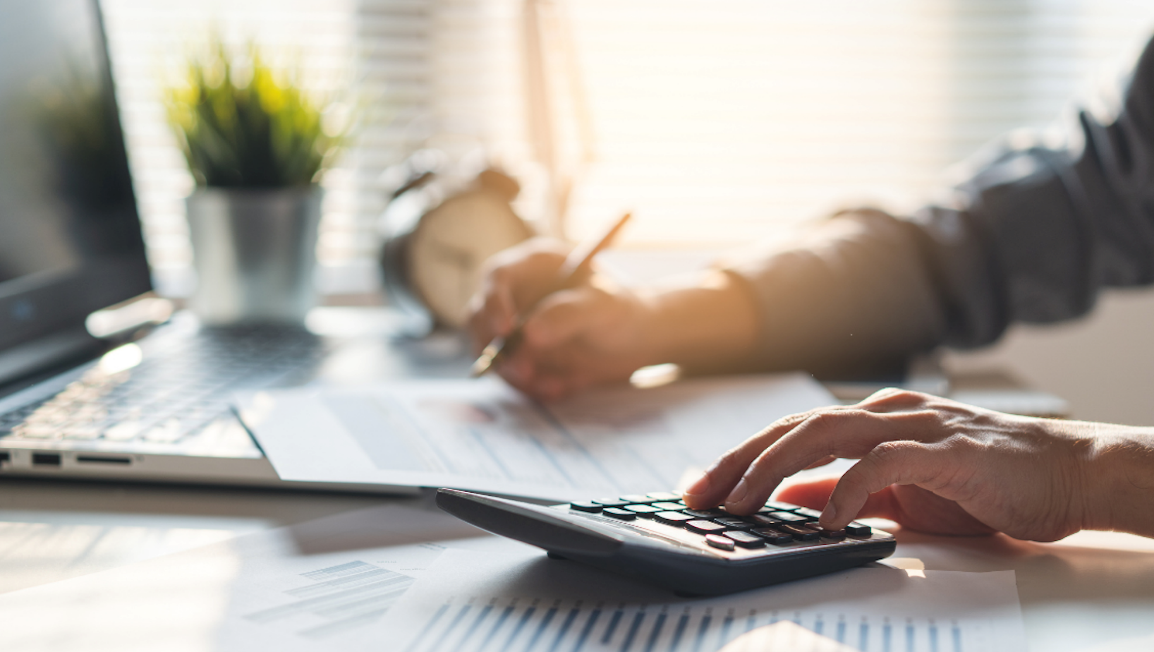 1.  Understanding Liquidity Ratios
Liquidity ratios are financial ratios that measure a company’s ability to repay both short- and long-term obligations. 
The liquidity ratios are a result of dividing cash and other liquid assets by short-term borrowings and current liabilities. They show the number of times the short-term debt obligations are covered by the cash and liquid assets. If the value is greater than 1, it means the short-term obligations are fully covered.
Types of Liquidity Ratios
01
02
03
04
Quick Ratio
Cash Ratio
Current Ratio
Operating Cash Flow Ratio
Current Ratio
01
The current ratio measures a company’s ability to pay off short-term liabilities with current assets:







The current ratio is probably the best known and most often used of the liquidity ratios, which analysts and investors use to evaluate the firm's ability to pay its short-term debt obligations, such as accounts payable (payments to suppliers) and taxes and wages. Short-term notes payable to a bank, for example, may also be relevant.
Current ratio 
= Current assets / Current liabilities
Quick Ratio
02
The quick ratio measures a company’s ability to pay off short-term liabilities with quick assets:







The quick ratio is an indicator of a company’s short-term liquidity position and measures a company’s ability to meet its short-term obligations with its most liquid assets. Since it indicates the company’s ability to instantly use its near-cash assets (assets that can be converted quickly to cash) to pay down its current liabilities, it is also called the acid test ratio. An "acid test" is a slang term for a quick test designed to produce instant results.
Quick ratio 
= Current assets - Inventories / Current liabilities
Cash Ratio
03
The cash ratio measures a company’s ability to pay off short-term liabilities with cash and cash equivalents:







The cash ratio is a measurement of a company's liquidity. It specifically calculates the ratio of a company's total cash and cash equivalents to its current liabilities. The metric evaluates company's ability to repay its short-term debt with cash or near-cash resources, such as easily marketable securities. This information is useful to creditors when they decide how much money, if any, they would be willing to loan a company.
Cash ratio 
Cash and Cash equivalents / Current Liabilities
Operating Cash Flow Ratio
04
The operating cash flow ratio is a measure of the number of times a company can pay off current liabilities with the cash generated in a given period:






The operating cash flow ratio is a measure of how readily current liabilities are covered by the cash flows generated from a company's operations. This ratio can help gauge a company's liquidity in the short term. Using cash flow as opposed to net income is considered a cleaner or more accurate measure since earnings are more easily manipulated.
Operating cash flow ratio 
= Operating cash flow / Current liabilities
Additional Financial Ratios
01
02
03
04
Operating Profit Margin
Net Profit Margin
Important Financial Ratios: Current Ratio
Gross Profit Margin
Gross Profit Margin
Gross profit margin is metric analysts use to assess a company's financial health by calculating the amount of money left over from product sales after subtracting the cost of goods sold (COGS).  Sometimes referred to as the gross margin ratio, the gross profit margin is frequently expressed as a percentage of sales.
01
Operating Profit Margin
A slightly more complex metric, operating profit also takes into account all overhead, operating, administrative and sales expenses necessary to run the business on a day-to-day basis. While this figure still excludes debts, taxes, and other non-operational expenses, it does include the amortization and depreciation of assets.
02
What does it tell you
A company's operating profit margin ratio tells you how well the company's operations contribute to its profitability. A company with a substantial profit margin ratio makes more money on each EURO of sales than a company with a narrow profit margin.

How to calculate
Find the operating income (EBIT) by subtracting its operational expenses, allocated depreciation, and amortization amounts from gross income.
Find the net sales revenue. This requires no calculation because the sales shown on the company's income statement are net sales. If that figure is unavailable, you can calculate net sales by taking the company's gross sales and subtracting its sales returns, allowances for damaged goods, and any discounts offered.
Calculate the operating profit margin ratio by dividing the figure from step one (operating income) by the figure from step two (net sales).

Formula
Net Profit Margin
The net profit margin can be used to compare performance over different periods. However, this only reveals reliable results if nothing else has changed in your expenses.
03
What does it tell you
The net profit margin can indicate how well the company converts its sales into profits. This means that the percentage calculated is the percent of your revenues that are profitable. It also indicates the amount of revenue you are spending to produce your products or services.

How to calculate
You'll have to calculate net profit and net sales, as there are generally no line items labelled as such on the income statement. Net profit is calculated by subtracting all of your expenses from your revenues. These include wages, salaries, utilities, or other expenses.
Net sales are the result of subtracting your allowances, returns, and discounts from your total revenue. Allowances stem from problems with a product or service which required you to reduce the price to satisfy the customer. A return is the return of an item or a refund for a service.

Formula
Important Financial Ratios: Current Ratio
The current ratio is probably the best known and most often used of the liquidity ratios, which analysts and investors use to evaluate the firm's ability to pay its short-term debt obligations, such as accounts payable (payments to suppliers) and taxes and wages.  Short-term notes payable to a bank, for example, may also be relevant.
04
What does it tell you
Current ratio shows how many times over the firm can pay its current debt obligations based on its current, most liquid assets. If a business firm has €200 in current assets and €100 in current liabilities, the calculation is €200/€100 = 2.00X. The "X" (times) part at the end means that the firm can pay its current liabilities from its current assets two times over.  This is a good financial position for a firm, meaning that it can meet its short-term debt obligations with no stress. If the current ratio is less than 1.00X, then the firm would have a problem covering its monthly bills. A higher current ratio is typically better than a lower current ratio with regard to maintaining liquidity.

How to calculate
The current ratio is calculated from balance sheet data using the following formula:

Formula
Managing Liquidity
04. Receivables Management
Reduction of payment terms / consequent management of receivables
To overcome a liquidity crisis, the liquidity reserves still available in the company must be mobilised and any remaining gaps must be closed externally, either by injecting liquid funds or through standstill agreements with creditors.

The recovery of sufficient creditworthiness also requires that the company can improve its rating and provide sufficient guarantees

In addition to additional loans or shareholder contributions, the following possibilities are worth mentioning
02. Factoring
Selling of Receivables to reduce the time to receipt of money and the default risks
05. Sale + Lease Back
Sale of fixed assets and lease back
03. Outsourcing
01. Inventory
Outsourcing of non-core functions to reduce fixed costs
Optimisation of inventory management / Stock reduction
Sale and LeaseBack
Sale of fixed assets and lease back
Managing Liquidity
It is extremely difficult to acquire outside capital in advanced crisis phases. Banks are often no longer able to become active due to risk regulations. In principle, financiers in a crisis demand plausible restructuring concepts, sufficient securities, and higher interest rates.
New loans from Financiers(seasonal loans / bridging loans)
01
Shareholder Loan (Equity)
02
07
Deferment and Waiverby third parties
DEBTCAPITAL
06
03
Supplier Credit
Loans from Customersadvance payments
05
04
Leasing
Factoring
2. Understanding Solvency Ratios
A solvency ratio is a key metric used to measure an enterprise’s ability to meet its long-term debt obligations and is used often by prospective business lenders. A solvency ratio indicates whether a company’s cash flow is sufficient to meet its long-term liabilities and thus is a measure of its financial health. An unfavorable ratio can indicate some likelihood that a company will default on its debt obligations.
Understanding Solvency Ratios

Types of Solvency Ratios:
Debt-to-Equity (D/E) Ratio
01
02
04
03
Interest Coverage Ratio
Debt-to-Assets Ratio
Equity Ratio
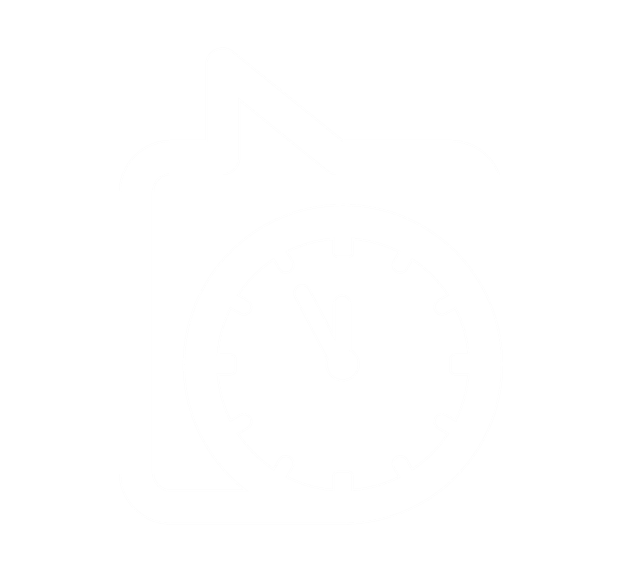 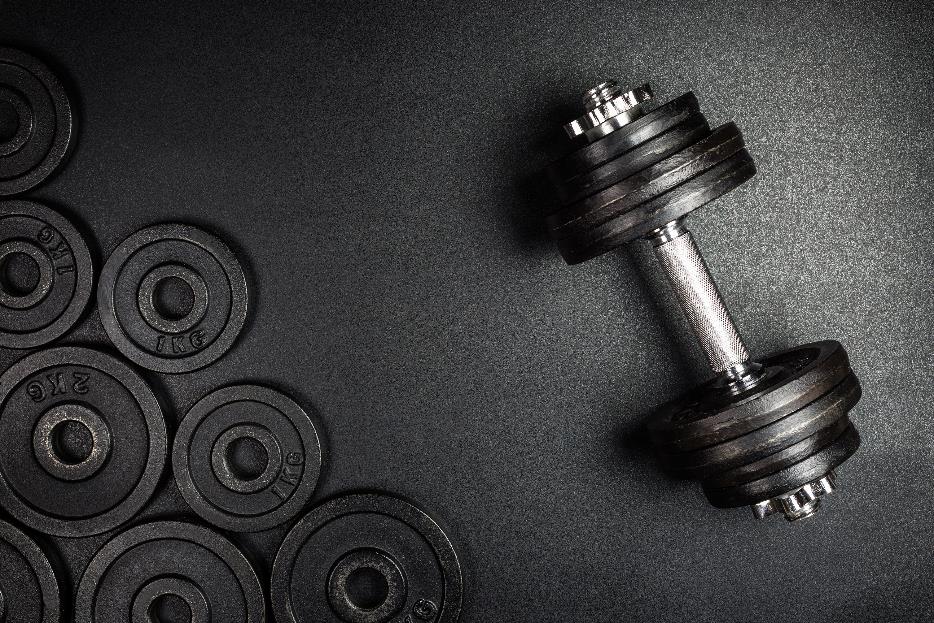 Solvency Ratios vs. Liquidity Ratios
Solvency ratios and liquidity ratios are similar but have some important differences. Both of these categories of financial ratios will indicate the health of a company. The main difference is that solvency ratios offer a longer-term outlook on a company whereas liquidity ratios focus on the shorter term.

Solvency ratios look at all assets of a company, including long-term debts such as bonds with maturities longer than a year. Liquidity ratios, on the other hand, look at just the most liquid assets, such as cash and marketable securities, and how those can be used to cover upcoming obligations in the near term.
s
Solvency Ratios vs. Liquidity Ratios
WATCH. 

To better determine the difference between liquidity and solvency.
CLICK TO WATCH
Source: Investopedia
Examples Using Liquidity Ratios
01
02
03
Quick Ratio - Example
Cash Ratio Example
Current Ratio - Example
Current Ratio - Example
01
We have two companies – Company X and Company Y and both have the same current ratio of 1.00. 

Over time, company X is running into too much debt or is running out of cash. If it gets worse, both can turn into solvency issues. On the other hand, consequently, company Y is seen in a positive trend, which may indicate faster turnover, better paybacks, or that the company was able to reduce debt.

Another factor to consider is that if the current ratio of a company – let’s say company X, in this case, is more volatile, and shifts from 1.35 to 1.05 in a year, it indicates increased operational risk and can undermine the value of the company.
Current Ratio - Example
02
Below is the calculation of the quick ratio based on the figures that appear on the balance sheets of two leading competitors operating in the personal care industrial sector, P&G and J&J, for the fiscal year ending in 2021.
Current Ratio - Example
02
With a quick ratio of over 1.0, Johnson & Johnson appears to be in a decent position to cover its current liabilities as its liquid assets are greater than the total of its short-term debt obligations. Procter & Gamble, on the other hand, may not be able to pay off its current obligations using only quick assets as its quick ratio is well below 1, at 0.45. 

This shows that disregarding profitability or income, Johnson & Johnson appears to be in better short-term financial health with respect to being able to meet its short-term debt requirements.
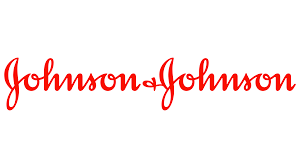 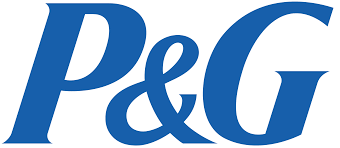 The figure above indicates that Company A possesses enough cash and cash equivalents to pay off 136% of its current liabilities. Company A is highly liquid and can easily fund its debt.
Cash Ratio - Example
03
Company A’s balance sheet lists the following items:
Cash: €10,000
Cash equivalents: €20,000
Accounts receivable: €5,000
Inventory: €30,000
Property & equipment: €50,000
Accounts payable: €12,000
Short-term debt: € 10,000
Long-term debt: € 20,000

CASH RATIO =   €10,000 + €20,000      =  1.36
	              €12,000 + €10,000
02
Insolvency as a restructuring approach

Insolvency
Consequences of insolvency
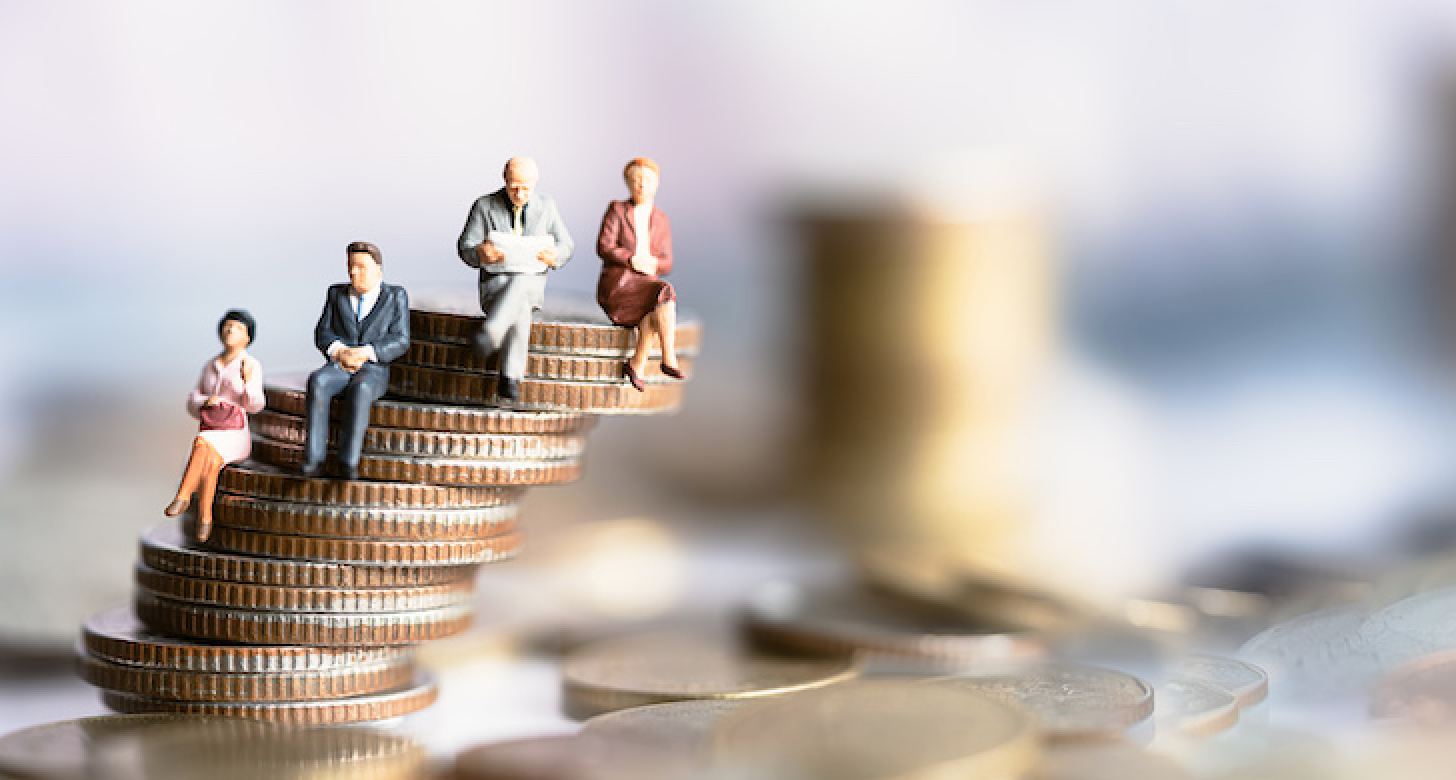 What does insolvency mean?
Insolvency is when an individual or company cannot commit to their financial obligations for paying a debt to lenders on time. This usually occurs when a person’s debt exceeds the value of their assets. Insolvency is not the same as bankruptcy, but it is the criteria for bankruptcy. 

In very simple terms, a company is insolvent if its debts exceed its assets in value. To calculate this, the company needs to make a list of every debt they owe including loans and credit cards. When companies add up their debts, they get total liabilities. Then they make a list of assets including savings accounts, stocks, property, and more—using their fair market value rather than what they paid for them. The company should compare these two values to see if it is insolvent.
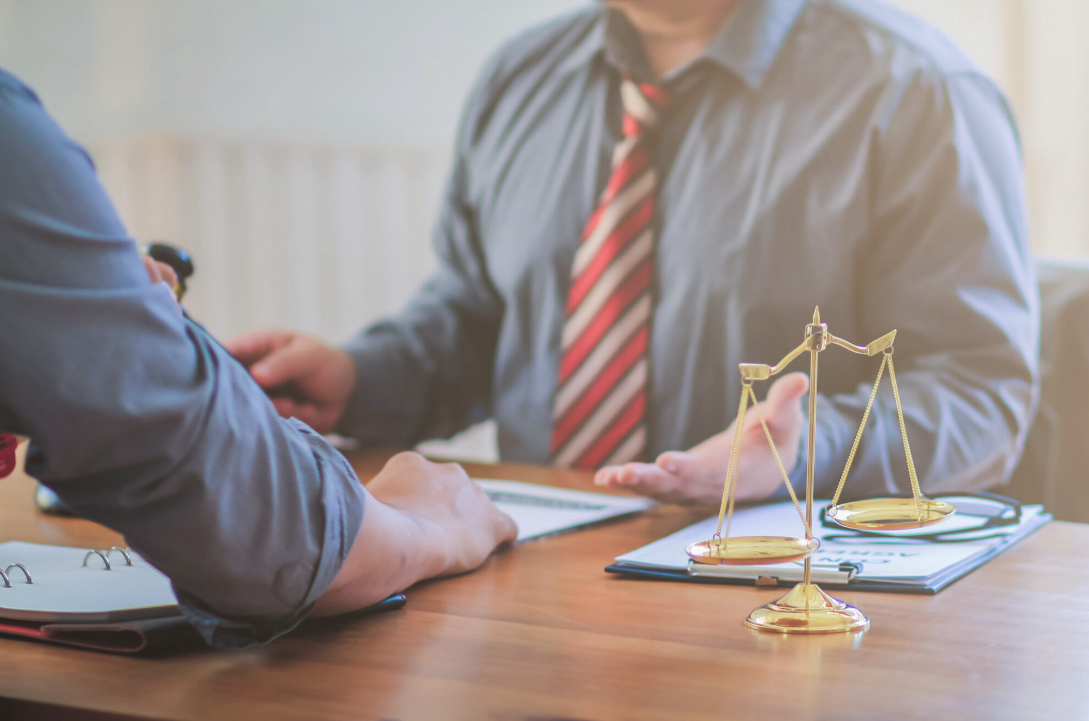 Insolvency
Insolvency - in a simplified legal sense: insolvency is the inability to permanently fulfill existing financial obligations. Forms of insolvency are the inability to pay and over-indebtedness. Insolvency is by definition a judicial procedure.

Contrary to common belief, insolvency is not necessarily the end of the company. Even if the strategic options are very limited, the legal framework in most countries also allows restructuring within insolvency.
IN CONTEXT - Size Matters: Insolvencies by Size Categories
Small and medium-sized enterprises (SMEs) are statistically more at risk of business crises than large companies. 

Do you know what the statistics are in your country?
Late Crisis

Insolvency
Age matters: Insolvencies by Company Age
It is a sad fact that especially young companies are in danger of insolvency. The reasons for this lie both in their lower capital resources and in their inexperience in dealing with crises.
Late Crisis

Insolvency
Industry matters: Insolvencies by Sector
Some industries are riskier than others. These are often those industries in which smaller companies tend to be active
Late Crisis

Insolvency
Insolvency
As the legal frameworks in Europe vary widely, it is not possible to take a comprehensive view in this course. As a matter of principle, you should urgently obtain legal and business management advice.
Late Crisis

Insolvency
Strategic Options
How do I determine whether I have to file for insolvency? (country-specific)
Insolvency regimes are complex in design as they try to balance several objectives, including protecting the rights of creditors – essential to the mobilisation of capital for investment and working capital and other resources – and preventing the premature liquidation of viable firms. 

In addition to legal rights, there is a need for an efficient judicial system to enforce these rights, or at least to serve as a credible enforcement threat and to speedily conduct the process of liquidation or restructuring when so desired. 

These different objectives and constraints have led to differences in insolvency and collateral regimes across countries, as well as considerable variation in the actual use of bankruptcy proceedings to resolve financial distress.
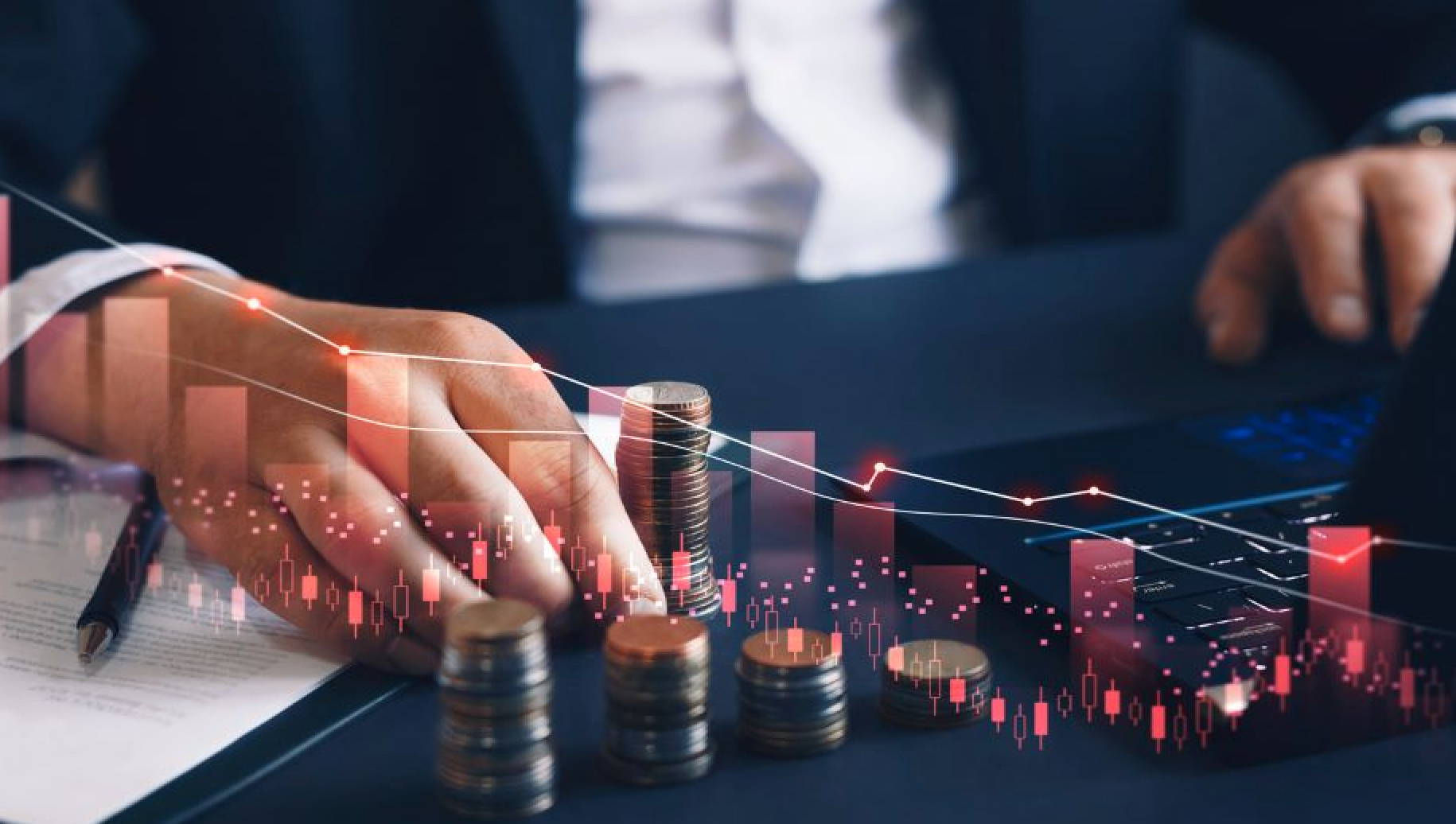 How do I determine whether I have to file for insolvency? (country-specific)
Bankruptcy criteria describe the conditions under which an enterprise can turn to bankruptcy procedures. When certain conditions are met, an enterprise can apply for voluntary bankruptcy, or it can be forced into a bankruptcy procedure under a creditor’s application. It is classified the regulations of 42 countries with respect to bankruptcy conditions.
How do I determine whether I have to file for insolvency? (country-specific)
The inability to pay off debts

The inability to pay off expired debts is a bankruptcy condition in: Estonia; France; Germany; Hungary; Italy (except for companies that can rapidly improve their economic condition); Slovakia.

Some limits or specific conditions are added to the inability to pay off debts as a basic bankruptcy condition. For example, Belgium, Romania, Switzerland, (debts greater than 5% of gross debts).
01
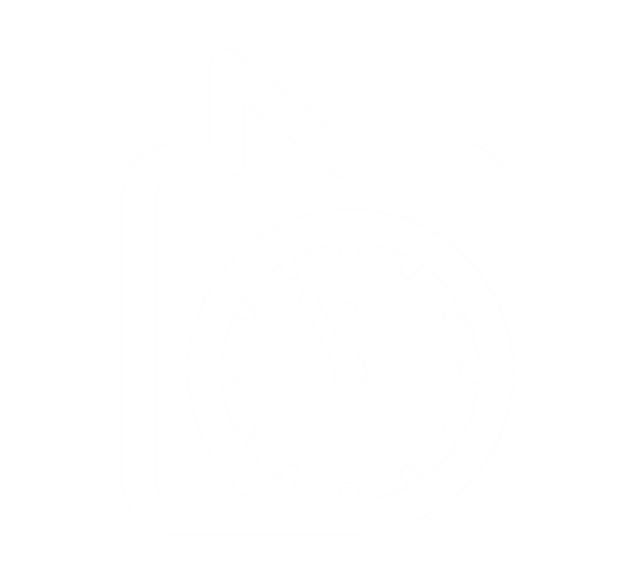 How do I determine whether I have to file for insolvency? (country-specific)
The permanent inability to pay off debts
Not many countries have this as a condition for bankruptcy. Finland is an example.


The inability to pay off its expired debts or the inability to offset its debts with assets 
An enterprise can turn to a bankruptcy procedure provided it meets one of the situations. For example, Austria, the Czech Republic, Latvia, Poland and other countries. 




The inability to pay off the expired debts and also the inability to offset its debts with its assets
For example, Norway and Spain.
02
03
04
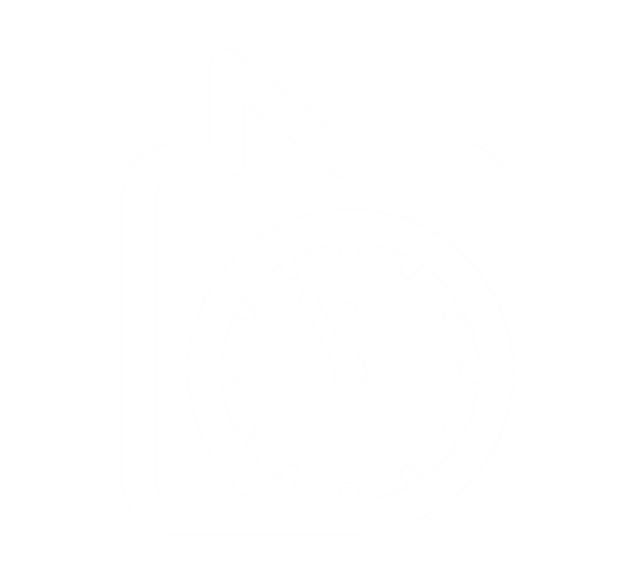 How do I determine whether I have to file for insolvency? (country-specific)
No specific bankruptcy condition is specified; the creditor can prove that the enterprise is bankrupt in any way

This kind of bankruptcy is not strictly limited. It leaves judges wide room to decide whether a company qualifies for bankruptcy. This kind of regulation exists in Sweden. 



As a whole, most countries make the inability to pay off debts the basic condition for bankruptcy.
05
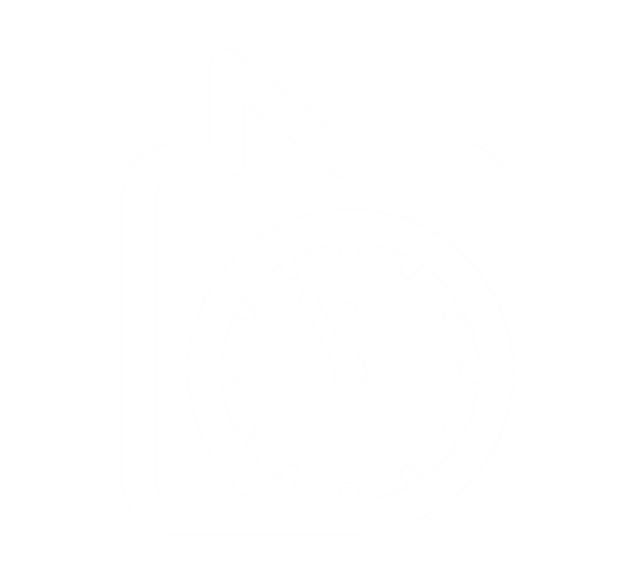 Consequences of Insolvency
The consequences of business insolvency can manifest themselves in various ways, and these can be grouped into two main categories – hard consequences and soft consequences.

Soft consequences are those which are not particularly tangible and instead are a series of human reactions to the situation a director finds him or herself in. Examples of this include trouble sleeping, refusing to answer the phone or communicate with creditors, and growing tensions between stakeholders. 

Dealing with insolvency can be extremely stressful on a personal level and can have a negative impact not only on company directors when they are at work but can also spill over into their home life and relationships.
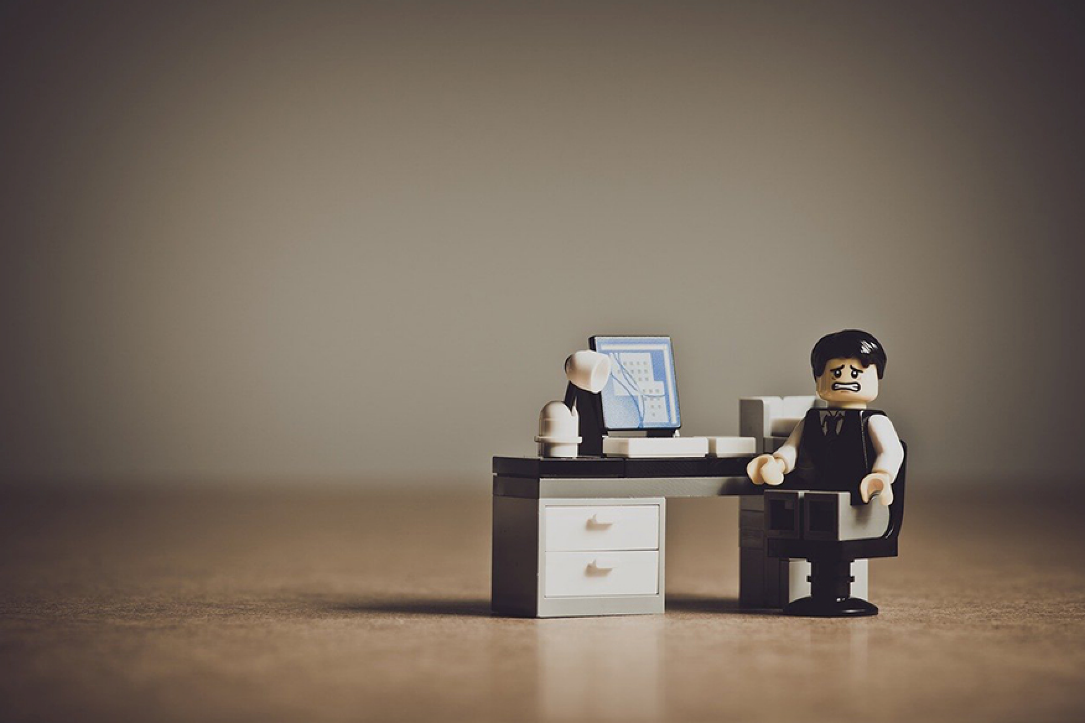 Consequences of insolvency
Hard consequences on the other hand are those which are tangible and therefore difficult for the director to cover up or deny. 

These tend to be financial in nature and include actions such as: being issued with a CCJ (county court judgment), a statutory demand, or a creditor petitioning to close your company through a WUP (winding up petition); banks recalling overdrafts or other finance providers restricting your borrowing terms; or falling behind on payments to suppliers, employees, and tax/revenue authorities.
Let’s look at an Irish example
The Small Company Administrative Rescue Process (SCARP) is an Irish Government initiative to provide accessible restructuring for small and micro companies. SCARP is largely modelled on existing Examinership legislation with some elements of personal insolvency legislation.

In June 2015, the Circuit court introduced Examinerships hoping that this would make the process more accessible and cost effective for smaller companies. But it did not had the desired effect. Whilst Examinership is a flexible and well travelled restructuring process for larger companies, it has not been accessible for many smaller companies largely due to the costs involved in the process.

The impact of Covid on smaller companies (retail, hospitality, leisure and the services sectors in particular) further exacerbated the need for a more cost-effective corporate restructuring process.
Let’s look at an Irish example
Key Features of SCARP: 
The SCARP process is only available to Small and Micro companies who meet two of the following criteria; 
	A. Turnover less than €12M. B. Balance Sheet total less than €6M. C. Less than 50 employees.

The SCARP process will commence following the passing of a resolution of the directors of the company, as opposed to the presentation of a petition before the court, as is required in Examinership. 

The process is led by a qualified insolvency practitioner who is appointed as the “Process Advisor” and who is tasked with formulating a rescue plan for agreement with creditors.

The process will have a 70-day timeline from commencement - 49 days for creditors to receive & vote on rescue proposals and a 21-day cooling off period where creditors objections can be raised. 

5.   Unlike Examinership, there is no immediate protection from creditor enforcement, however, protection can be sought after the ‘Process Advisor’ has been appointed.
Let’s look at an Irish example
6. Cross class cram down of debts is feasible in the current draft of the legislation. 

7. The majority of creditors required to approve a proposed rescue plan is 60% in number, with a majority in value. 

8. The process allows for excludable debt, which encompasses taxes, duties, levies, and other similar charges payable to the state and debts arising under social welfare entitlements. 

9. SCARP does allow for the repudiation of onerous contracts, but this will require a court application if it is not voluntarily agreed between the parties to the lease. 

10. SCARP places a requirement on the ‘Process Advisor’ to report to the ‘Office of the Director of Corporate Enforcement’ (ODCE) on the historical conduct of the directors
SCARP VS Examinership
EXAMINERSHIP
SCARP
Company size restriction
Entry to Process
Day to day control of
company during process
Immediate protection from creditors
Timeframe to present rescue
plan to creditors for approval
Approval threshold for rescue plan
Repudiation of onerous contracts
Excludable creditors
Directors of the company
60% in number with a majority in value of creditors represented of at least one class of impaired creditors
49 days
Yes
No - Requires a court application
Yes
Small or Micro company only
Passing of resolution by Directors to appoint Process Advisor
None
Petition presented to the court accompanied by Independent Experts Report
Directors of the company
Immediate protection from
creditors / enforcement
Up to 99 days pre Covid & presently up to 149 days under current temporary legislation
Majority in number & value of creditors represented of at least one class of impaired
creditors
Yes
No
SCARP Timeline
Day 
35
Day 
0
Day 
1-28
Prior to appointment
of Process Advisor
Directors pass resolution appointing Process Advisor
Notification to creditors of excludable debt
Company and Process Advisor engagement - directors prepare statement of affairs and Process Advisor completes report if the
company is suitable and has a reasonable prospect of survival
Process Advisor commences preparation of rescue plan for the company
Process Advisor to notify any creditor of executable debt whether they are to be compromised under the rescue plan
SCARP Timeline
Day 
49
Day 
42
Day 
50-70
Calling of meetings of
members and creditors
to approve rescue plan
Cooling off period /
confirmation hearing
Meetings of members and creditors to approve rescue plan held
Rescue plan will become binding if approved and there are no objections from creditors on the proposals. If there are objections, the court will consider the plan and approve unless its unequitable or unfairly prejudicial
Rescue plan approved is required to be voted for by one
class of impaired creditor and cannot be unequitable or
unfairly prejudicial on any class of creditor
Process advisor calls meetings of members and creditors to approve the rescue plan – 7-day notice requirement
Next Module 6..
INFORMATION MANAGEMENT AND MONITORING
EARLY WARNING SYSTEMS
www.facebook.com/SECure.ErasmusProject
www.twitter.com/SECure_Project
www.linkedin.com/company/secure-project/
www.smecrisistoolkit.eu